Игра 
«ВЕРЮ -  НЕ ВЕРЮ»
Верю
Не верю
1. Отрицательные местоимения указывают на неопределённые предметы, признаки, количества.
3. Отрицательные местоимения образуются с помощью приставок 
НЕ и НИ.
2. Отрицательные местоимения НИКТО, НИЧТО изменяются по падежам, числам и падежам.
4. Отрицательные местоимения НЕКОГО, НЕЧЕГО не имеют начальной формы.
Тема урока:
Закрепление правописания отрицательных местоимений
Эпиграф:
«И лежит этот неведомый край снега и льда за Южным полярным кругом, ослепительно сияя в лучах солнца полярного дня или окутанный облаками или вихрями пурги во тьме полярной ночи. Он по-своему красив, этот край». 
                                                  (А.М. Гусев)
АНТАРКТИДА
Все дороги ведут на север…
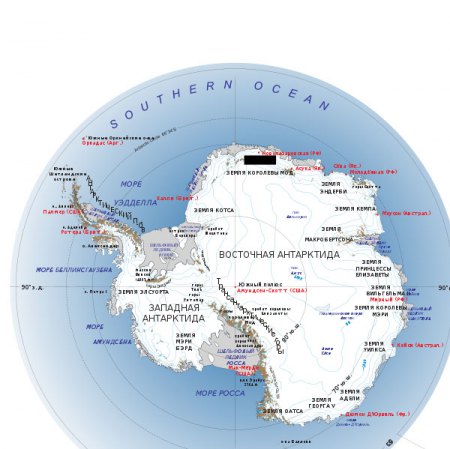 Тема урока:
Шестой 
материк
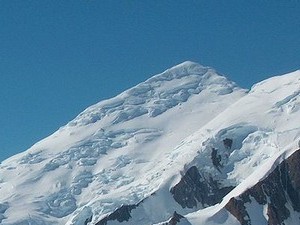 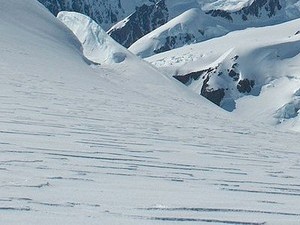 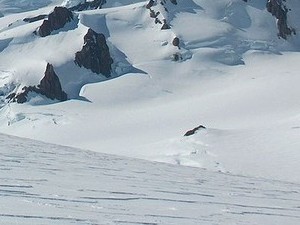 Царство льда
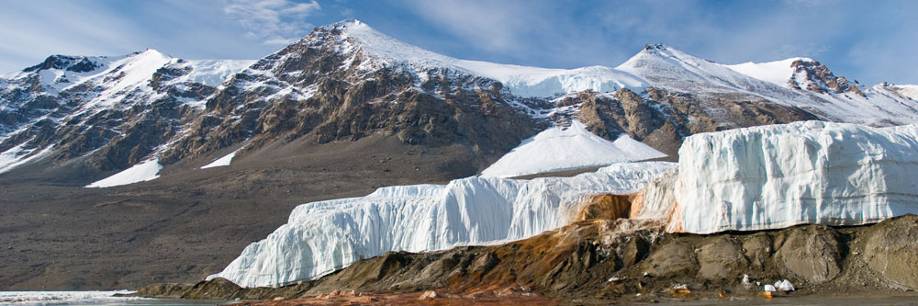 Растительный мир Антарктиды очень беден. Только на скалах «оазисов» можно увидеть лишайники и небольшие «островки» мхов.
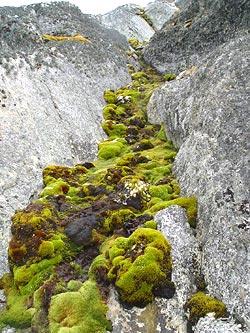 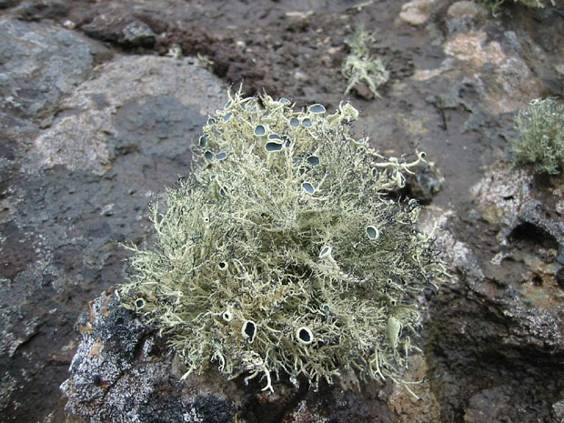 Гигантские медузы
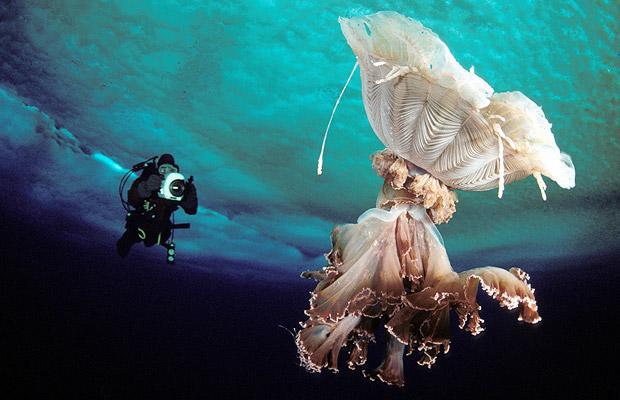 Воды Антарктики - колыбель жизни
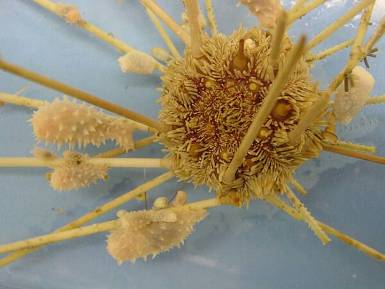 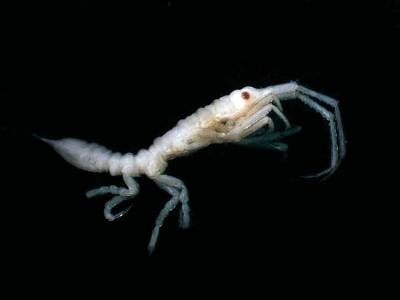 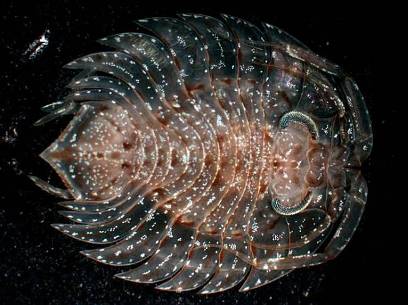 Здесь любят отдыхать морские обитатели: тюлени, пингвины.
..
я
..
е
Откуда в лед  ной Антарктиде зал  жи камен   ого угля?  Оказывае       ,
сколько тысячелетий назад    десь  
р   сли какие  то тепл   любивые 
р  стения.     кто       мог дог  да         , каким образом в Антарктиде 
ок   зались останки южных ж  вотных. Но     чего       уд   вило того, кто первым    делал гениальное открытие. Альфред Венегер сказал  Очень д   вно на нашей планете был всего один материк  .
..
н
…
тся
не
н..
..
з
..
о
..
-
..
о
..
а
Н..
Ни
н..
не
..
а
т..ся
ться
..
а
..
и
н..
ни
н..
не
и
..
..
с
:
«
..
а
»
Альфред Лотар Вегенер. Рисунок с фотографии, выполненной во время гренландской экспедиции 1930 года.
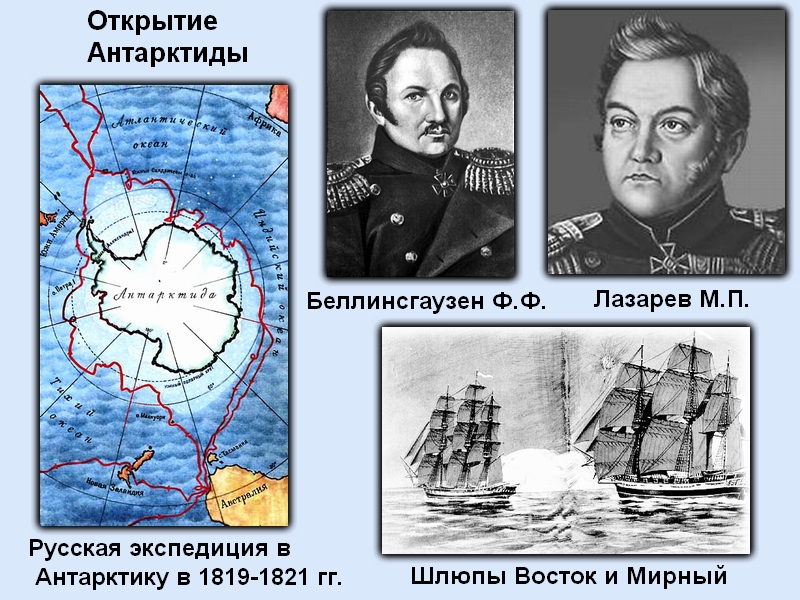 Вставьте в текст отрицательные местоимения:
Антарктиду называют «страной пурги». В пургу выходить «на улицу» без особой надобности не следует: видимости __________, ветер валит с ног. На расстоянии вытянутой руки уже _____________ не рассмотришь. Всюду снег, взгляду _____________ задержаться. Во время пурги невозможно ___________ услышать, все звуки перекрываются завыванием ветра.
никакой
ничего
не на чем
ничего
Погода в Антарктиде бывает двух видов: плохая и очень плохая. Самая низкая температура: – 89,3была зарегистрирована  на станции «Восток».
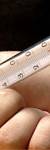 Российская станция «Мирный»
Домашнее задание: 
Мини-сочинение об Антарктиде (использовать отрицательные местоимения)
Составить 6 предложений об Антарктиде (использовать отрицательные местоимения)
       3. §57, выполнить творческое задание 
№ 4 стр. 311
ЛИТЕРАТУРА
1. География. Страноведение.  7  кл.:учеб. для общеобразоват. уч- Г 35 реждений / О.А. Климановой., В.В. Климанов, В.И. Ким, В.И. Сиротин; под ред. О.А. Климановой. -  М.: Дрофа, 2007. - 336 с.: ил., карт.
2. Иванова И.С. Концентрированный текст на уроке русского языка // Еженедельное приложение к газете «Первое сентября» «Русский язык» №46 (70) декабрь 1996
3. Русский язык. 6 класс: учеб. для общеобразоват. учреждений / [М.Т. Баранов, Т.А. Ладыженская, Л.А. Тростенцова и др.; науч. ред. Н.М. Шанский]. - 31-е изд. – М.: Просвещение, 2009
Интернет - источники
http://www.vokrugsveta.ru/vs/article/7621/
http://zagony.ru/2008/06/30/fotografii_antarktidy_7_foto.html  
festival.1september.ru
mirgeografii.ru›Удивительная Антарктида
myshared.ru›Антарктида
prezentacii.com›География»Антарктида